LÍNEA DE TEORIA Y PATRIMONIO
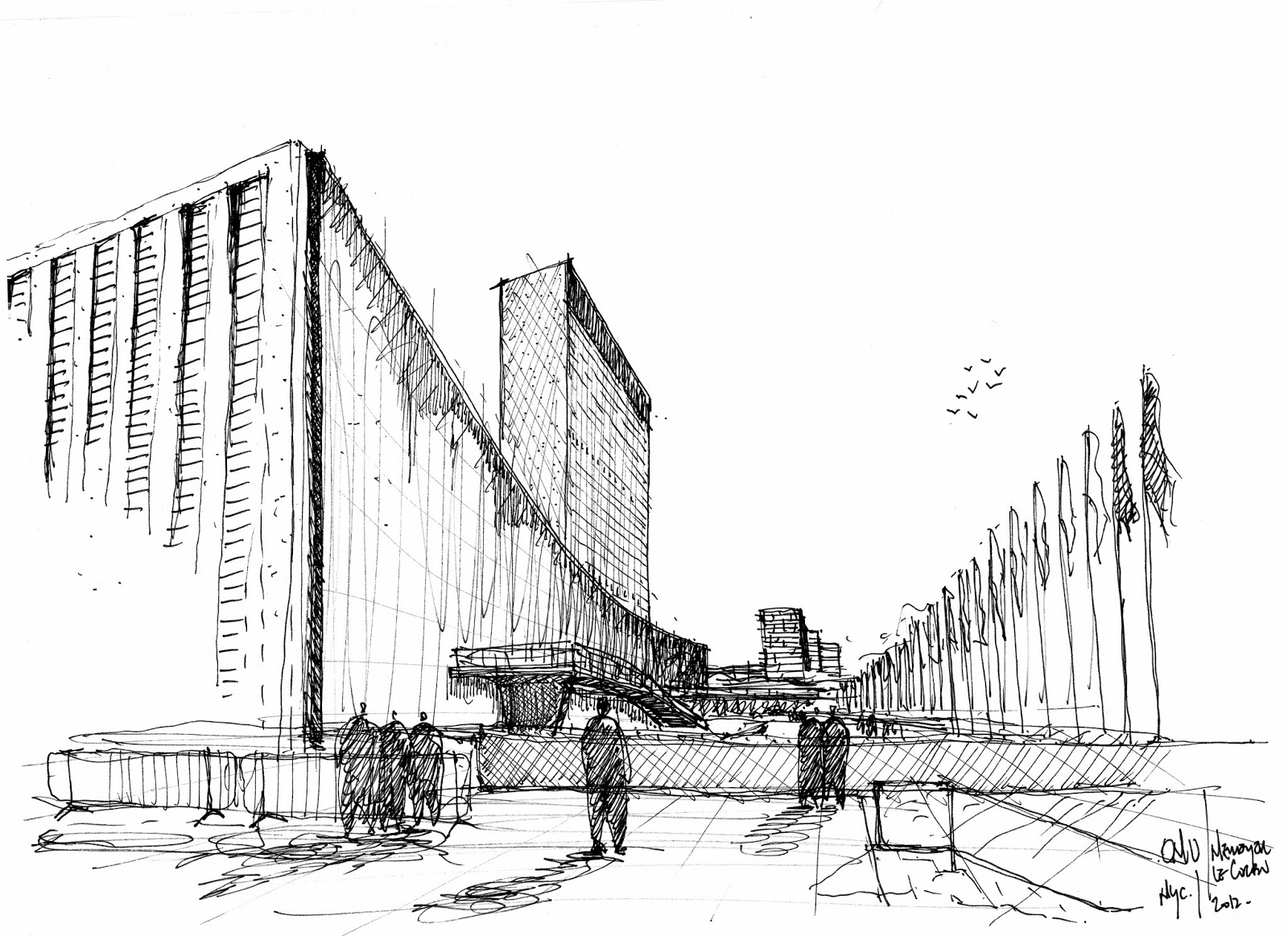 INSTRUMENTOS | PATRIMONIO | | HISTORIA | TEORIA
ABSTRACT
La asignatura de Historia y Patrimonio Arquitectónico I, se sitúa en la línea curricular de Teoría e Historia y es la segunda de las cinco asignaturas de Historia de la Arquitectura que componen dicha línea. Ubicada en el ciclo inicial, en el cuarto semestre de la Carrera, su objetivo principal es formar competencias básicas en los estudiantes que permitan construir una formación conceptual basada en la comprensión del proceso arquitectónico como un fenómeno creativo ligado a un tiempo histórico, cultural y natural.

En lo cognitivo se considera el conocimiento del corpus histórico de las obras y patrimonio de la arquitectura moderna, tanto en general como en relación a las obras latinoamericanas y especialmente chilenas, las que deberán ser identificadas y valoradas desde la perspectiva de las formas de pensar la historia y la modernidad en base a algunos autores consagrados considerándose aspectos del patrimonio moderno y de su rescate documental.

OBJETIVO HABILITANTE
Ser capaz de comprender el proceso arquitectónico como un fenómeno creativo ligado a un tiempo histórico, cultural, natural y técnico.
Comprender el proceso arquitectónico como un fenómeno creativo ligado a un tiempo histórico, cultural, natural y técnico.
Conocer respecto de cómo se genera y desarrolla la arquitectura del siglo XX según distintas problemáticas contemporáneas y distinguir, en los distintos fenómenos artísticos contemporáneos, los aspectos que podrían influir en la producción arquitectónica actual.
PATRIMONIO I
IMAGEN O DOCUMENTO DE PROYECTO
EJERCICIO DE SALIDA
ARQUITECTURA LATINOAMERICANA Y CHILENA MODERNAS
IMAGEN O DOCUMENTO PRINCIPAL
IMAGEN O DOCUMENTO SECUNDARIO
IMAGEN O DOCUMENTO SECUNDARIO
IMAGEN O DOCUMENTO SIGNIFICATIVO
ABSTRACT
Introducir al estudiante en la adquisición de un corpus  histórico del campo de la arquitectura. Entregar aquellos antecedentes histórico – arquitectónicos que permiten comprender el proceso de generación y desarrollo que ha tenido la arquitectura hacia fines del siglo XX.
Otorgar aquellas herramientas necesarias para introducirlo al método de investigación propio del campo  de la historia de la arquitectura.

OBJETIVO HABILITANTE
Reconocer prospectivamente las intervenciones en el patrimonio arquitectónico y urbano desde teorías, metodologías y criterios de intervención desarrollados en la actualidad, tanto nacional como internacional.
Demostrar capacidad de apreciación histórica crítica en relación con la producción arquitectónica nacional actual.
PATRIMONIO II
IMAGEN O DOCUMENTO DE PROYECTO
EJERCICIO DE SALIDA
EL PATRIMONIO ARQUITECTONICO Y URBANO CONTEMPORANEO
IMAGEN O DOCUMENTO PRINCIPAL
IMAGEN O DOCUMENTO SECUNDARIO
IMAGEN O DOCUMENTO SECUNDARIO
IMAGEN O DOCUMENTO SIGNIFICATIVO
ABSTRACT
La asignatura de Historia y Patrimonio Arquitectónico III se sitúa en la línea curricular de Teoría e Historia y corresponde a la cuarta de las asignaturas de Historia de las cinco que componen esta línea. Ubicada en el ciclo intermedio, su objetivo principal es formar y desarrollar competencias intermedias que permitan al alumno validar la producción arquitectónica antigua, medieval y moderna entendiendo los procesos históricos que han conducido a las expresiones artísticas de esos períodos y su trascendencia en expresiones posteriores.

OBJETIVO HABILITANTE
Adquirir y desarrollar capacidades iniciales para la investigación;  proporcionando conocimientos, hábitos y actitudes necesarias para la formación y auto-formación del sentido y valor de la reflexión teórica en la práctica misma. Este proceso apunta a desarrollarse desde la experiencia primera del estudiante con el entorno inmediato, para luego introducir la idea de lectura o “comprensión de mundo” a partir de la reflexión sostenida desde la teoría.
 
Conocer y manejar principios iniciales investigativos,  percibiendo y reflexionando a partir de  su entorno inmediato, el mundo externo basándose en la teoría como una reflexión sostenida.
PATRIMONIO III
IMAGEN O DOCUMENTO DE PROYECTO
EJERCICIO DE SALIDA
EL ARTE EN EL RENACIMIENTO Y EL BARROCO
IMAGEN O DOCUMENTO PRINCIPAL
IMAGEN O DOCUMENTO SECUNDARIO
IMAGEN O DOCUMENTO SECUNDARIO
IMAGEN O DOCUMENTO SIGNIFICATIVO